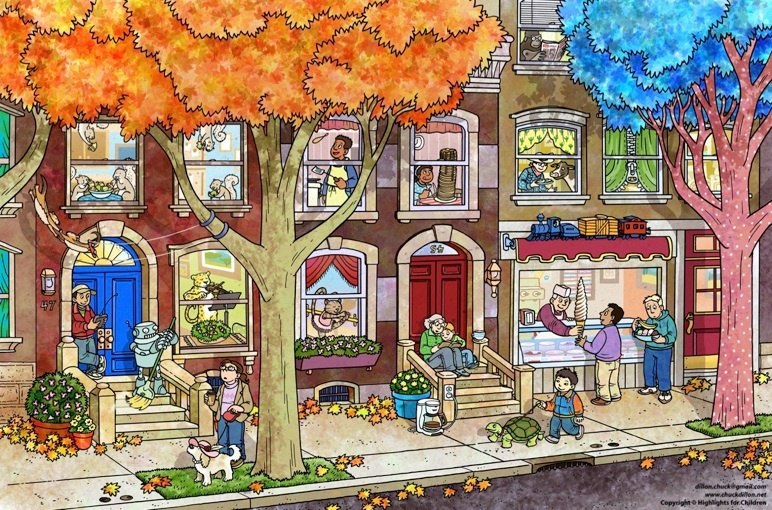 9
model
Is she eating the pancakes?
(9)
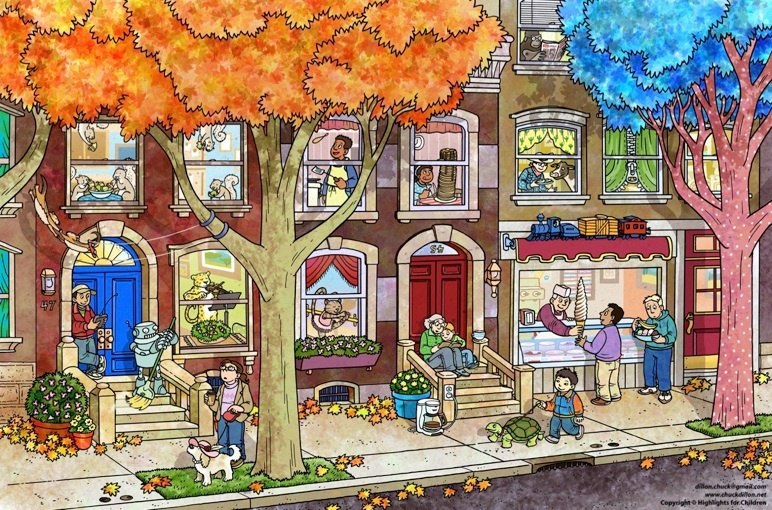 5
4
1
2
2
7
3
6
8
keys
Are  squirrels eating?
Is tiger playing the violin?
Is he watching the film?
Is he cooking the pancake?
Is he reading ?
Is she dancing?
Is he giving the ice cream?